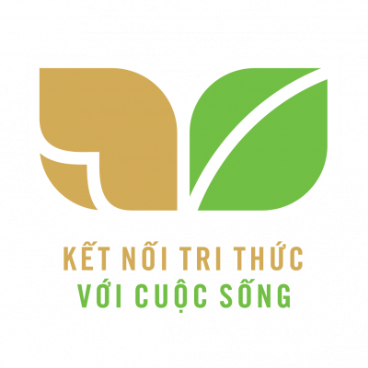 TIẾNG VIỆT 1
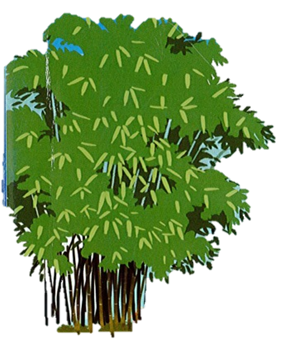 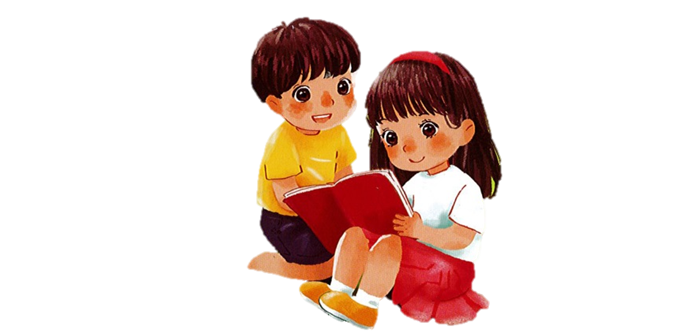 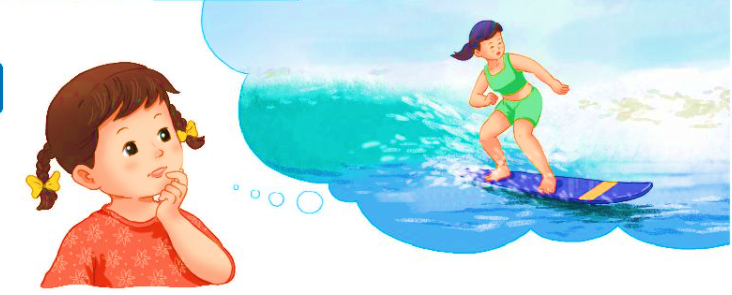 Nhận biết
1
ươc
Hà ước được lướt sóng biển.
ươc
ươt
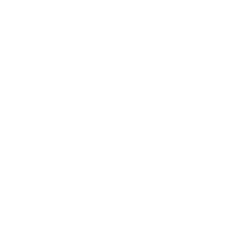 Bài
71
ươc   ươt
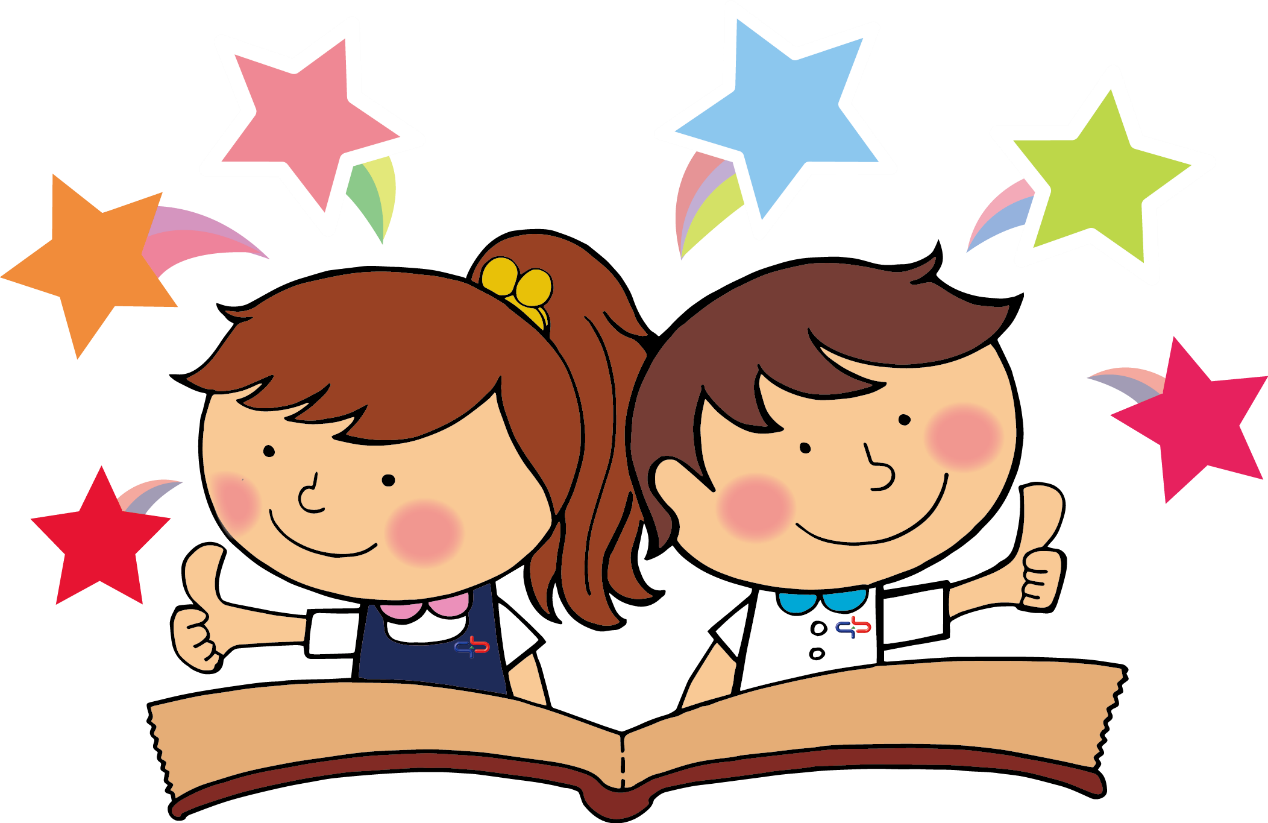 S/154
[Speaker Notes: Tác giả bộ ppt Toán + TV1: Phan Thị Linh – Đà Nẵng
Sđt lh: 0916.604.268
+ Zalo: 0916.604.268
+ Facebook cá nhân: https://www.facebook.com/nhilinh.phan/
+ Nhóm chia sẻ tài liệu: https://www.facebook.com/groups/443096903751589
Hãy liên hệ chính chủ sản phẩm để được hỗ trợ và đồng hành trong suốt năm học nhé!]
ươc
ươt
Đọc
2
đ
ươc
đươc
.
ươc
ươc
ươc
ươc
bước
lược
ngược
nước
ươt
ươt
ươt
ươt
lướt
lượt
mướt
mượt
[Speaker Notes: Cuốc: danh từ và động từ]
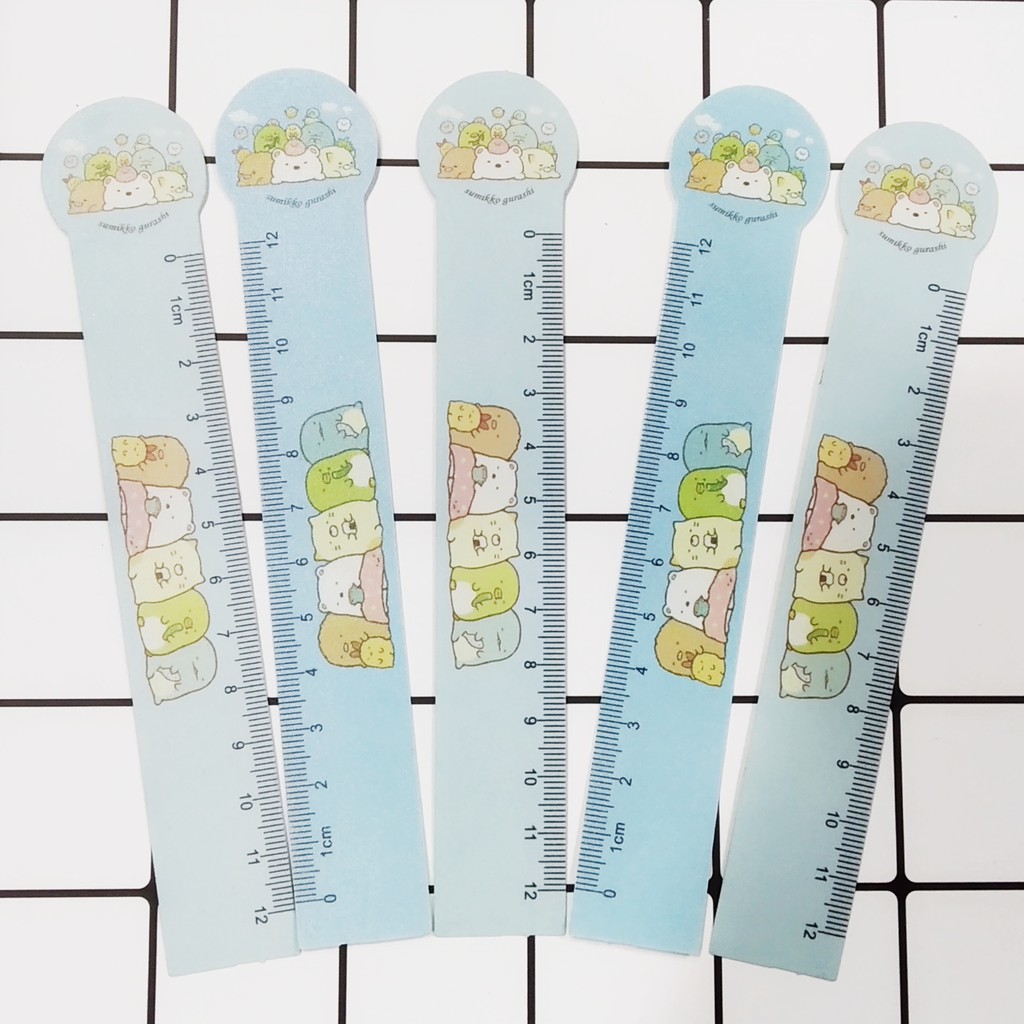 thước kẻ
ươc
[Speaker Notes: Hay còn gọi là CHIM ĐA ĐA]
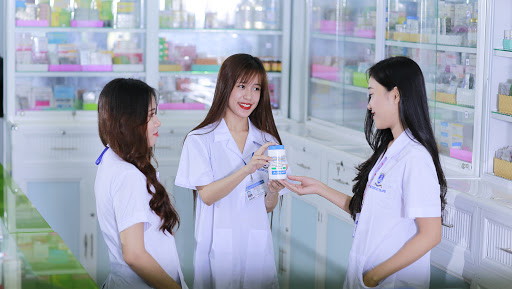 ươc
dược sĩ
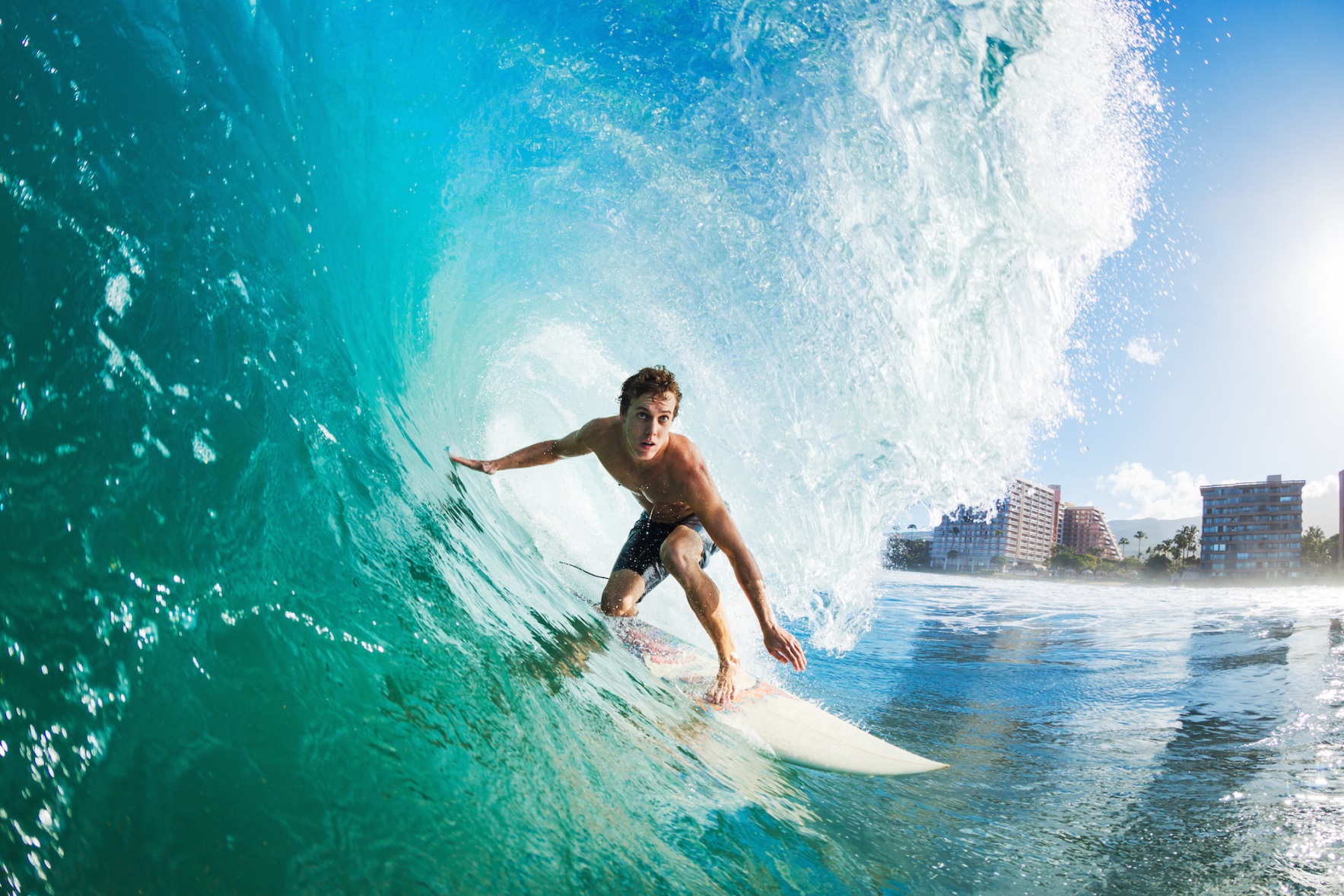 lướt ván
ươt
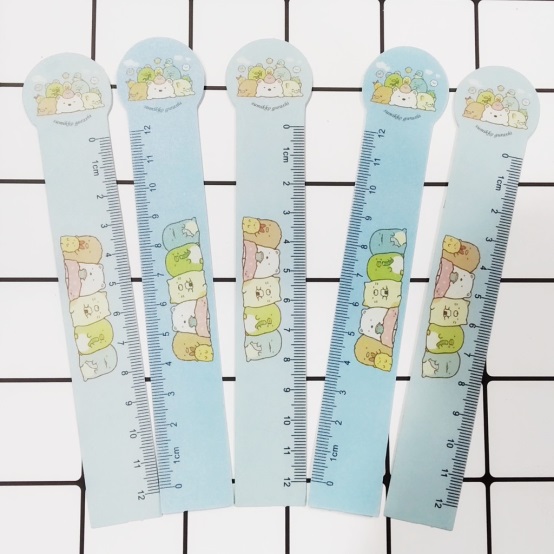 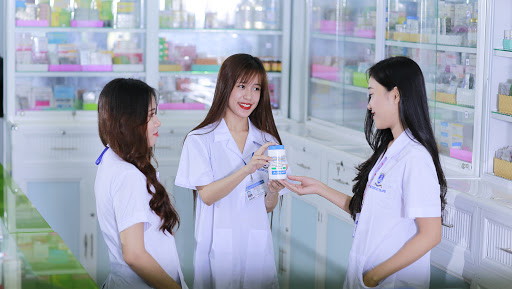 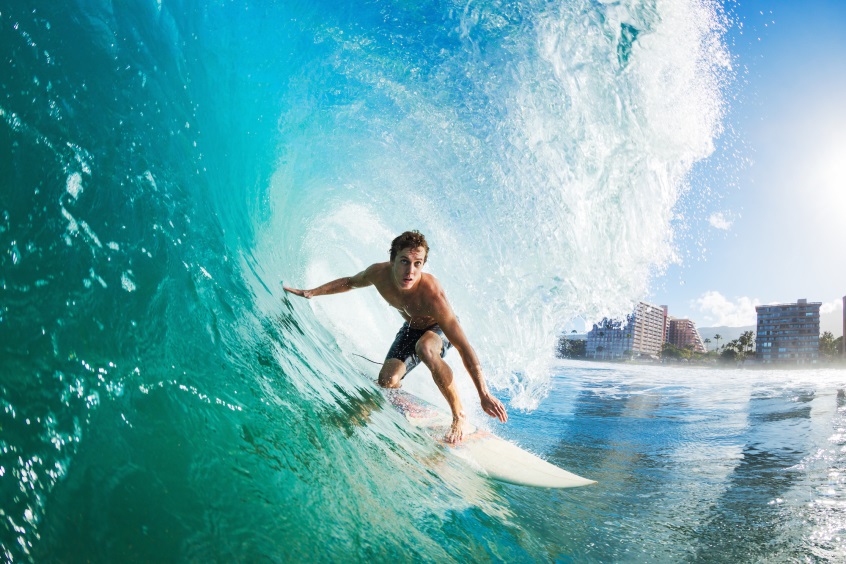 thước kẻ
dược sĩ
lướt ván
4
Hướng dẫn viết bảng
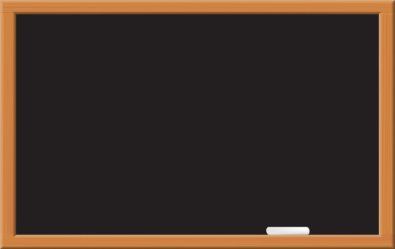 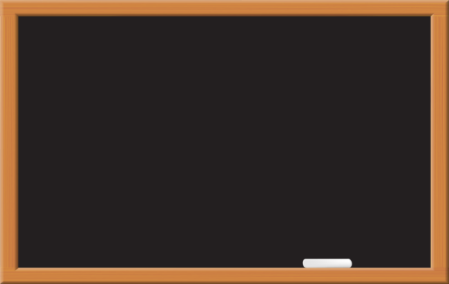 ŔΣ
Ŕέ
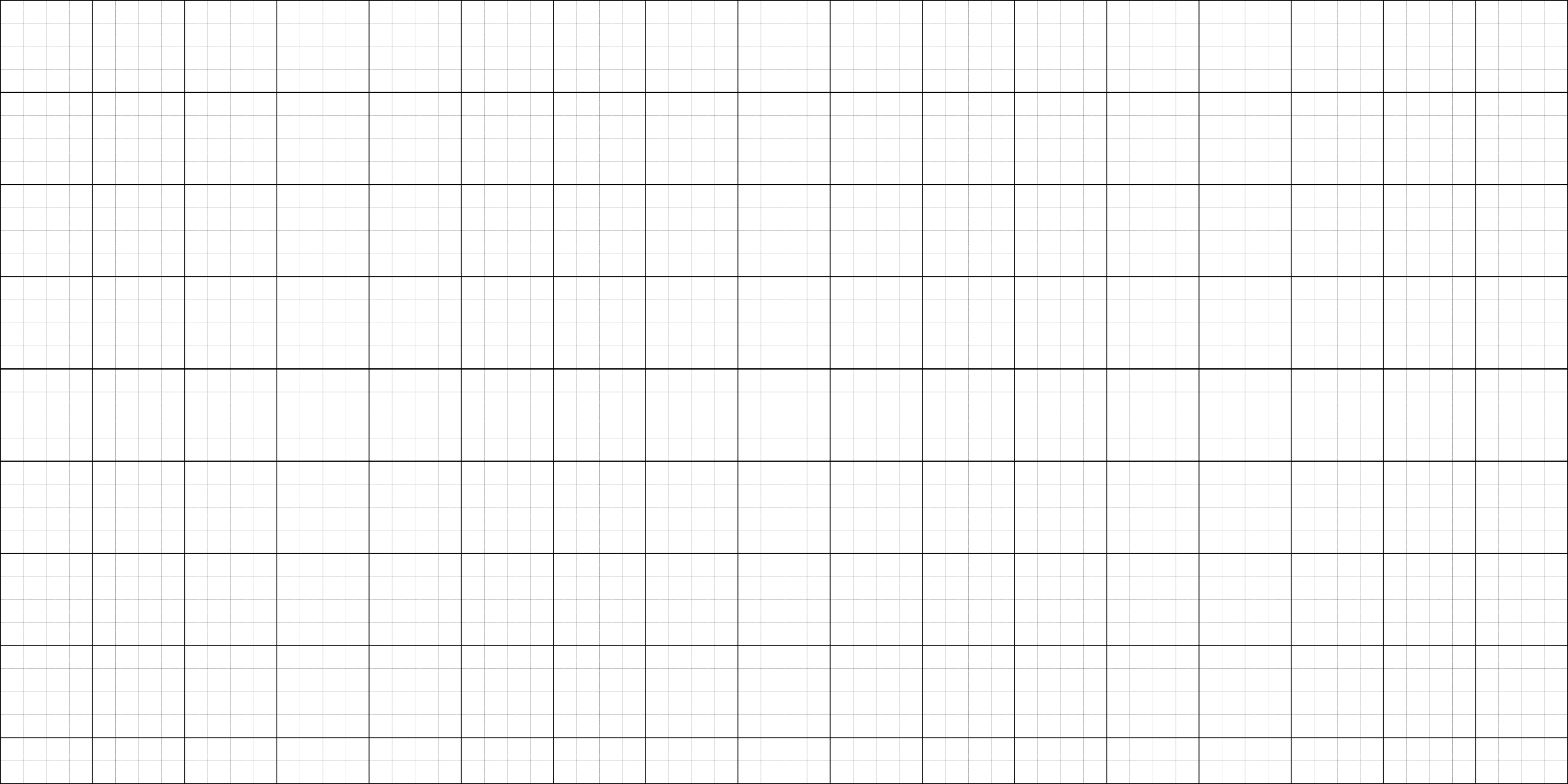 κưϐ
κưϐ
lưė
lưė
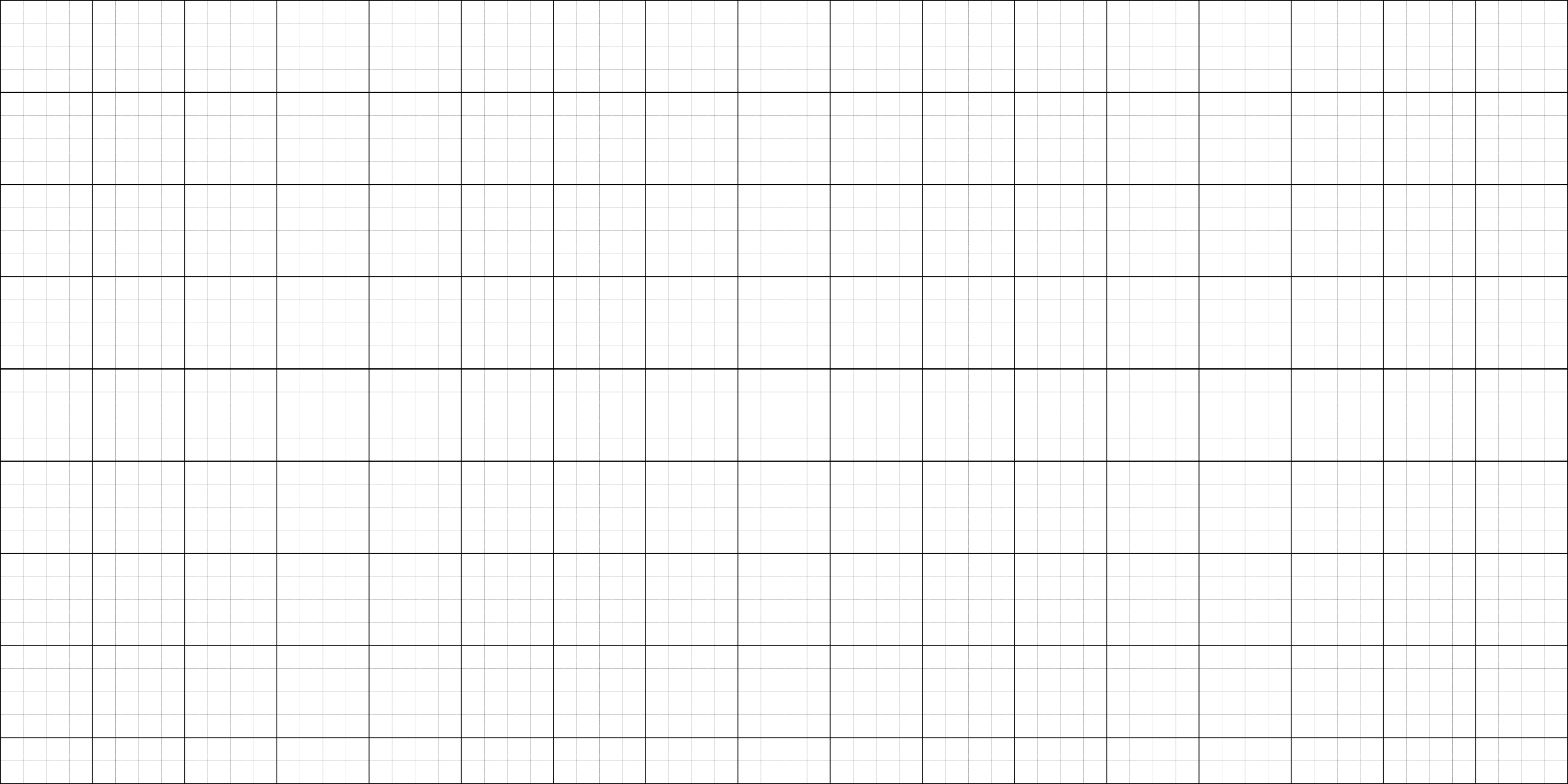 Viết vở
5
Ŕέ
Ŕέ
ŔΣ
ŔΣ
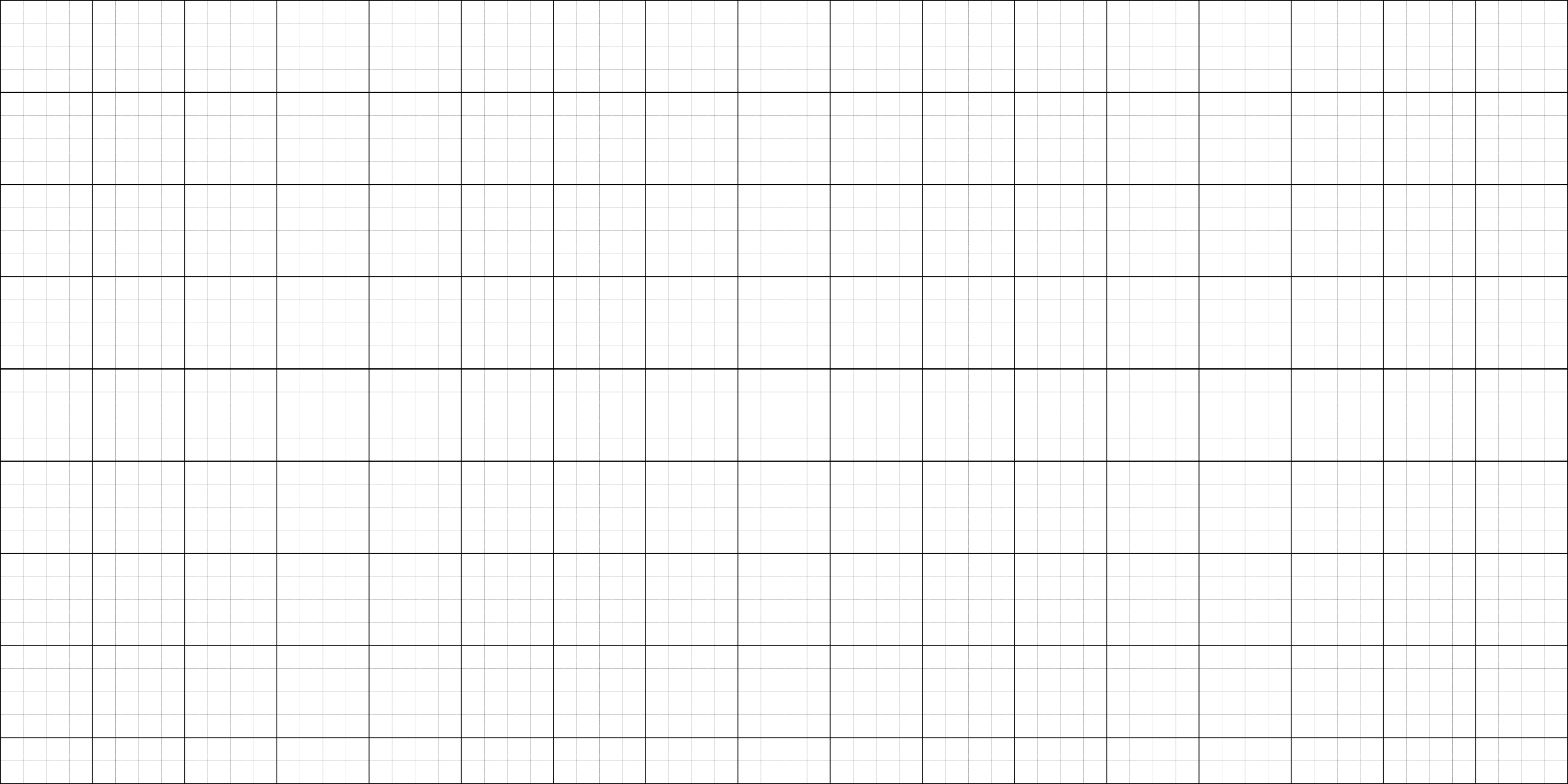 κưϐ Γ˞
κưϐ Γ˞
lưė ván
lưė ván
Ł
Ď
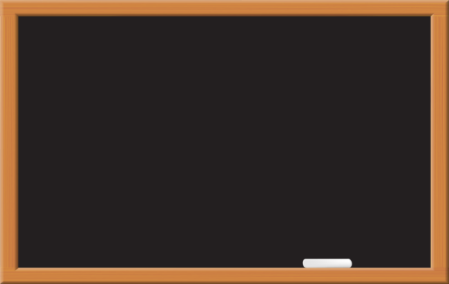 Ǉ
↨
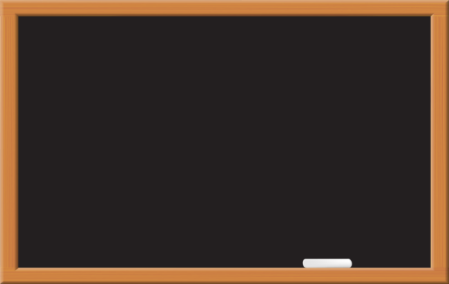 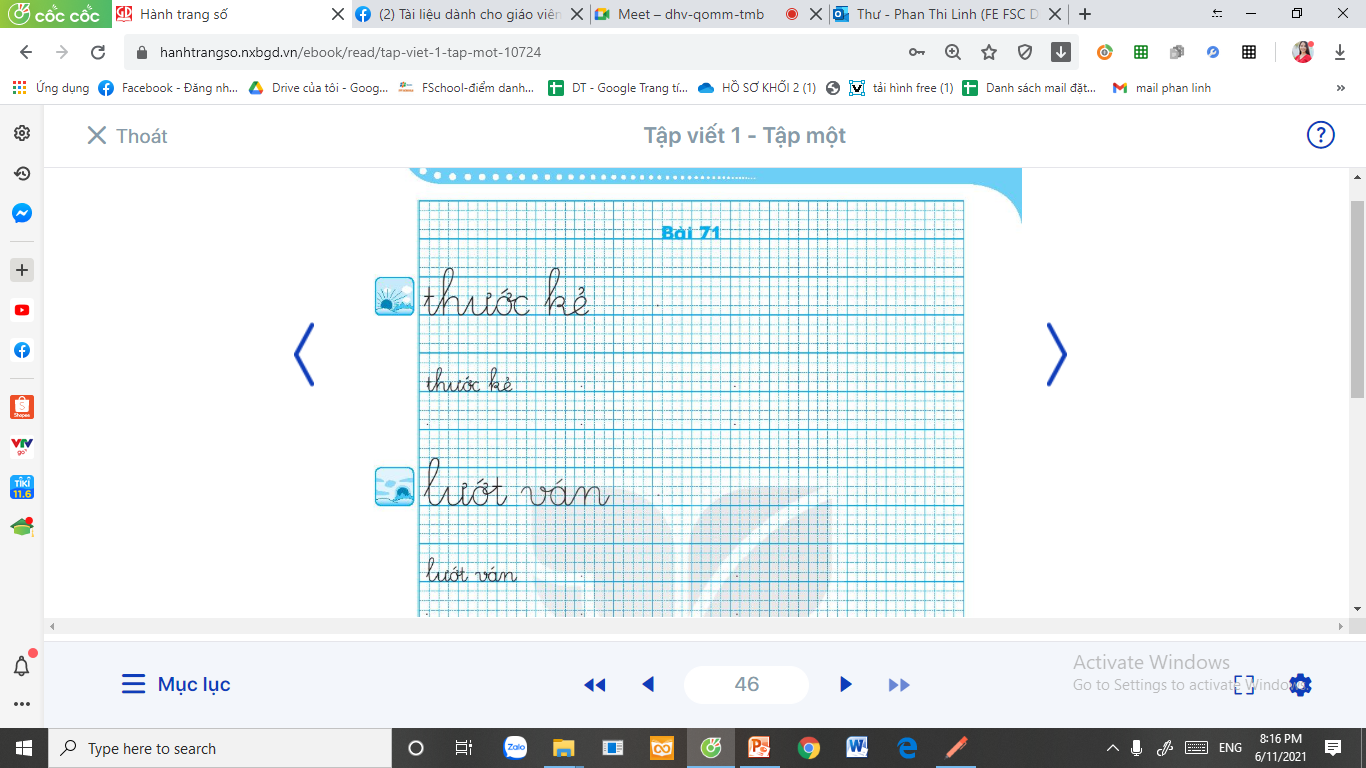 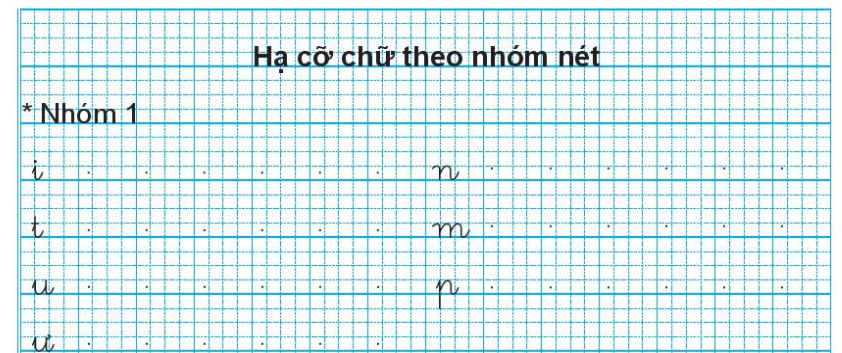 Viết vở
5
Trang 45
Trang 46
[Speaker Notes: Ngày luyện một nhóm chữ]
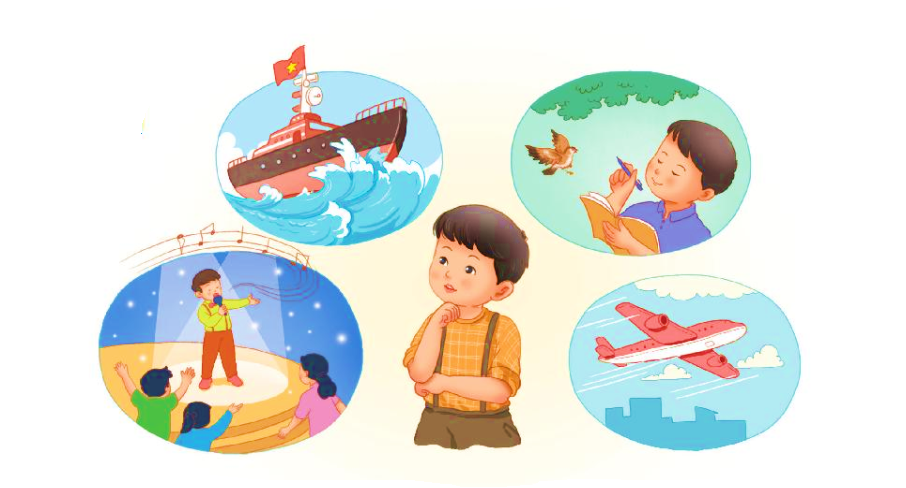 6
Đọc
ước
Lúc học hát, Nam ước làm ca sĩ. Lúc nghe mẹ đọc thơ, Nam lại ước trở thành nhà thơ. Khi ra biển, Nam ước là người lái tàu, vượt qua những con sóng lớn. Nhìn lên bầu trời, Nam lại ước làm phi công. Nam tự hỏi: “Bao giờ mình mới lớn nhỉ?”.
ước
ước
vượt
ước
vượt
ước
[Speaker Notes: Luyện luôn từ khó đọc nhé!]
Lúc học hát, Nam ước làm ca sĩ. Lúc nghe mẹ đọc thơ, Nam lại ước trở thành nhà thơ. Khi ra biển, Nam ước là người lái tàu, vượt qua những con sóng lớn. Nhìn lên bầu trời, Nam lại ước làm phi công. Nam tự hỏi: “Bao giờ mình mới lớn nhỉ?”.
Lúc học hát, Nam ước làm ca sĩ. Lúc nghe mẹ đọc thơ, Nam lại ước trở thành nhà thơ. Khi ra biển, Nam ước là người lái tàu vượt qua những con sóng lớn. Nhìn lên bầu trời, Nam lại ước làm phi công. Nam tự hỏi: “Bao giờ mình mới lớn nhỉ?”.
Nam ước mơ làm nghề gì?
Em ước mơ làm nghề gì?
[Speaker Notes: GV có thể hỏi mở rộng thêm ở câu hỏi cuối]
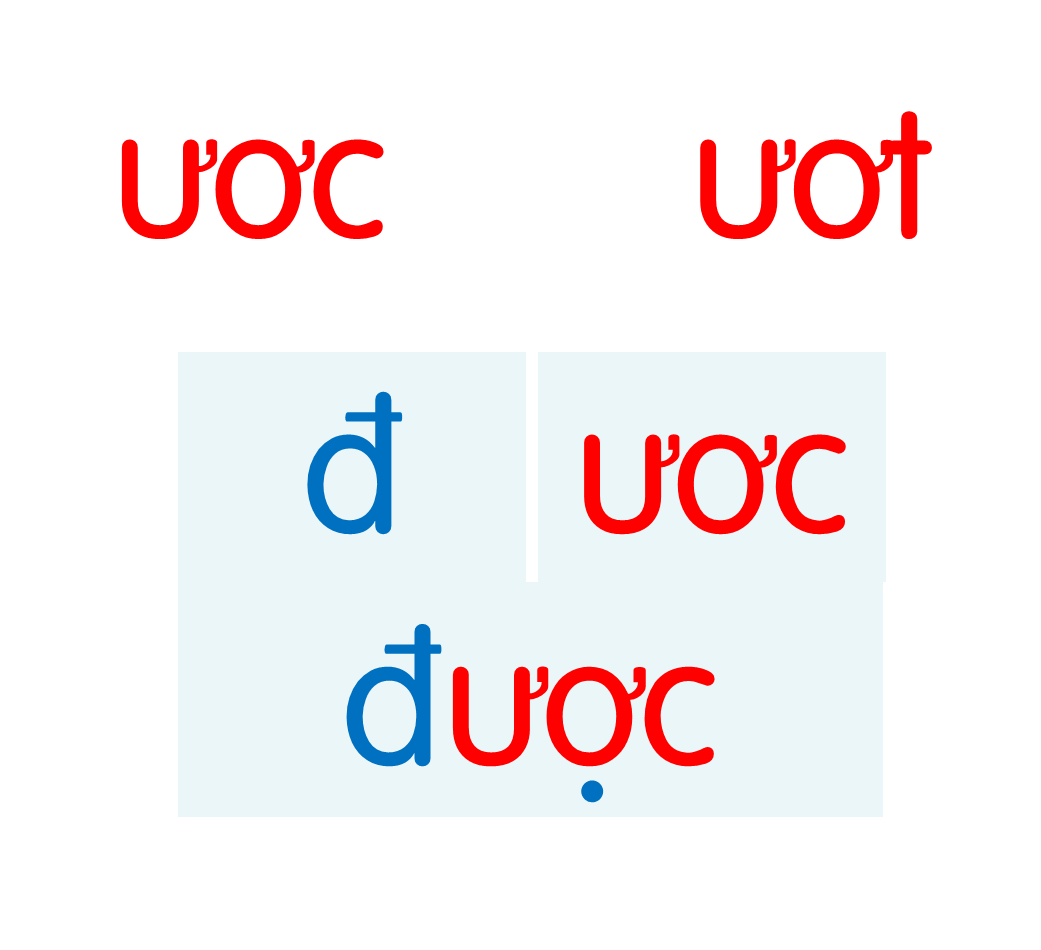 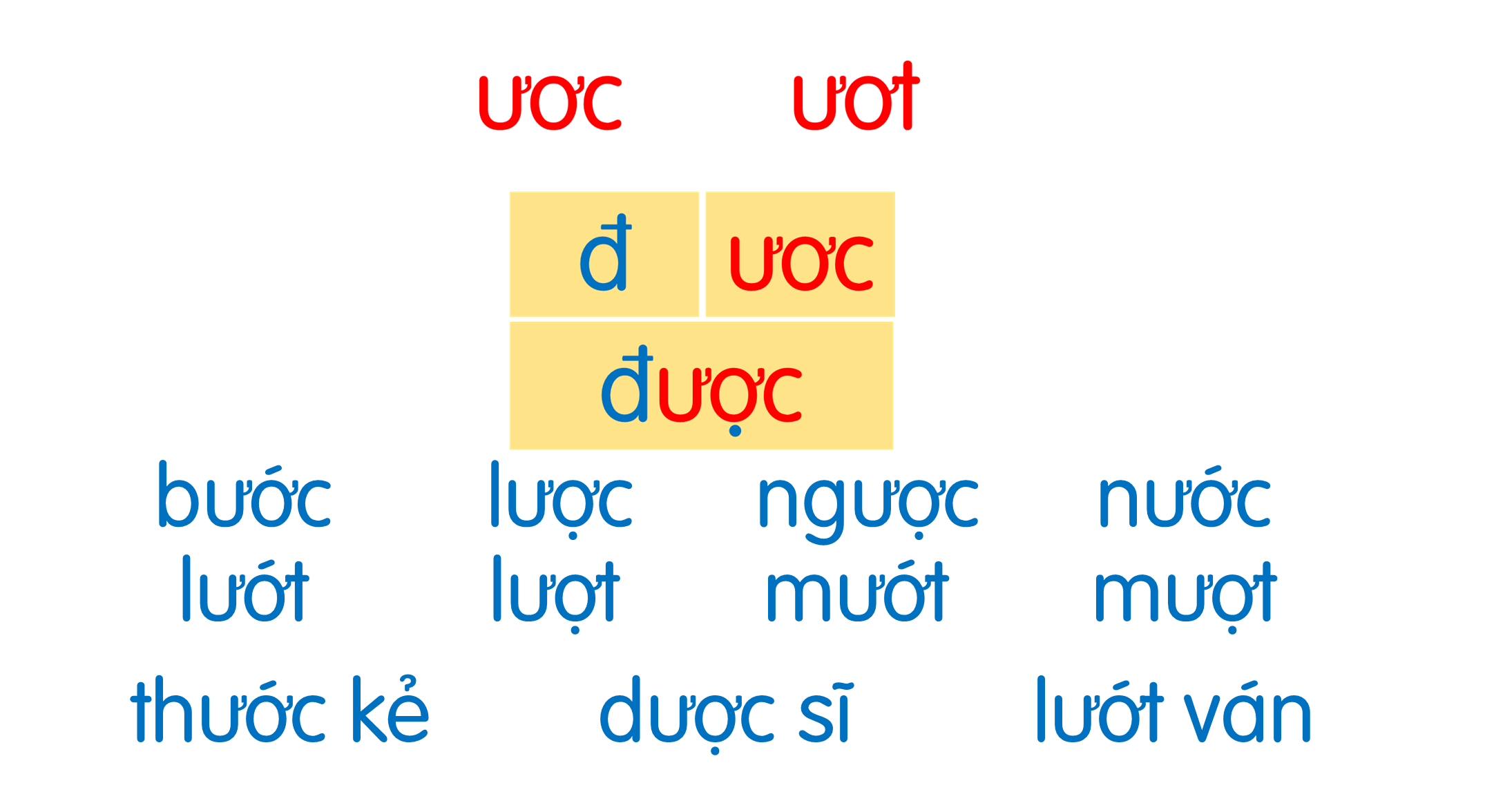 Lúc học hát, Nam ước làm ca sĩ. Lúc nghe mẹ đọc thơ, Nam lại ước trở thành nhà thơ. Khi ra biển, Nam ước là người lái tàu vượt qua những con sóng lớn. Nhìn lên bầu trời, Nam lại ước làm phi công. Nam tự hỏi: “Bao giờ mình mới lớn nhỉ?”.
Ước mơ của em
Nói
7
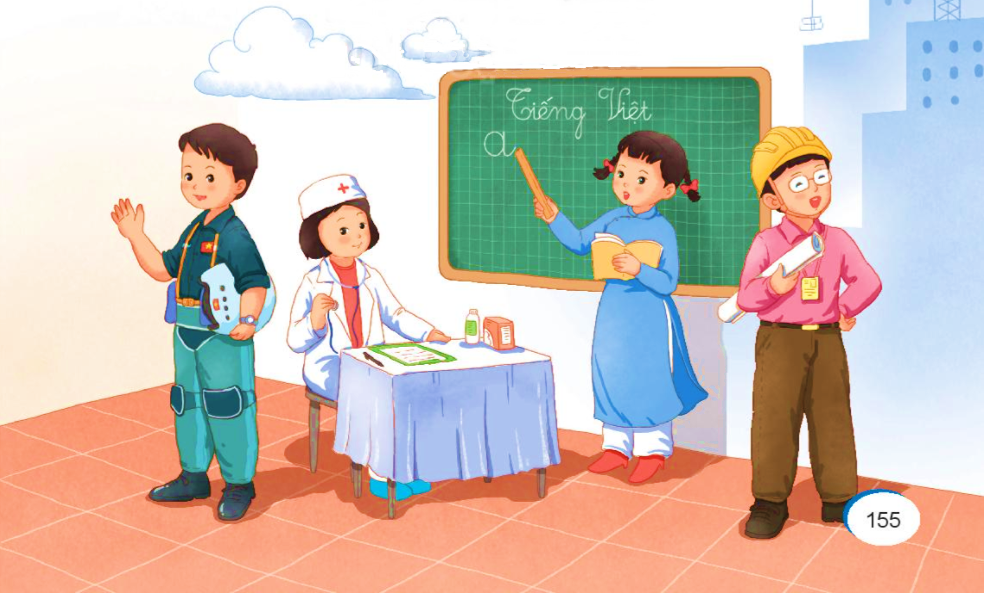 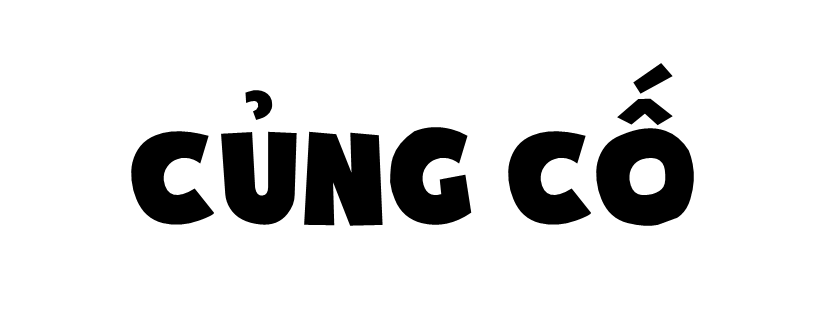 Tìm sự vật có tên gọi chứa vần vừa học.
Dặn dò